Fire Truck Roll and Cover 1-20
Created by Deirdre Smith of JDaniel4smom
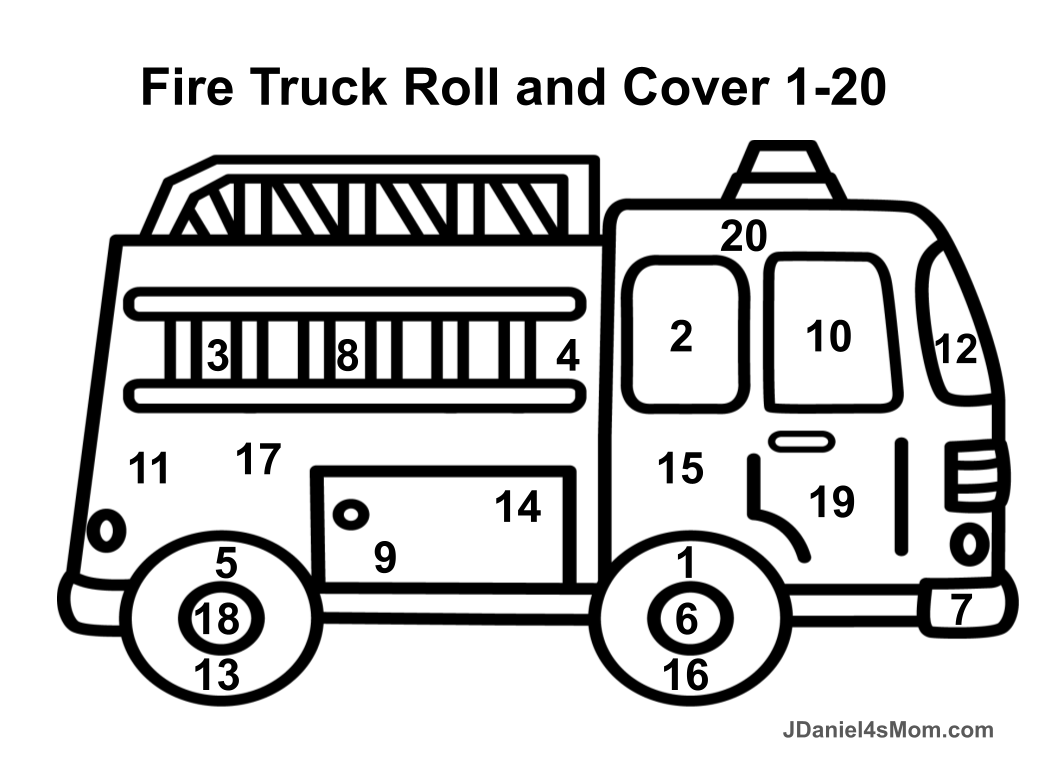 Terms of Use: Remember that all of my worksheets are for personal use. You cannot claim these worksheets or sell them as your own.
 All the worksheets are the property of JDaniel4sMom.com
Fire Truck Roll and Cover 1-20
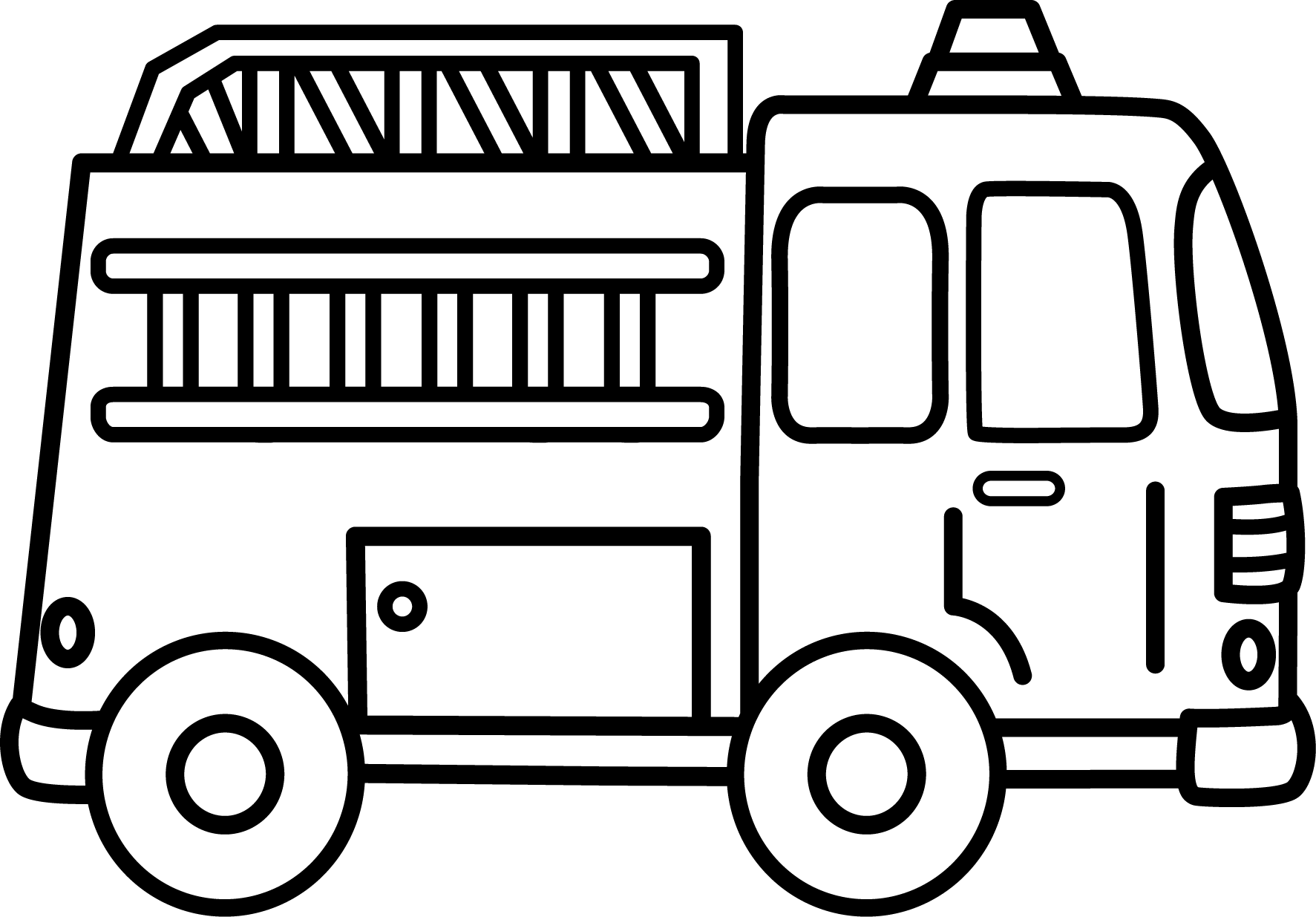 20
2
10
12
3
8
4
17
11
15
19
14
9
5
1
7
18
6
13
16
JDaniel4sMom.com
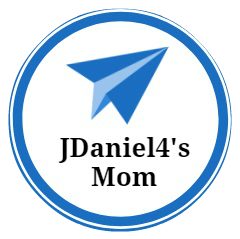 Thank you for this downloading this set. 
I hope your children enjoy this JDaniel4’s Mom resource.


You will find updates on my latest tools on the following:
Instagram: https://www.instagram.com/jdaniel4smom
Facebook: https://www.facebook.com/jdaniel4smom/
Twitter: https://twitter.com/jdaniel4smom?lang=en
Pinterest: https://www.pinterest.com/jdaniel4smom
What is in the set?
Roll and Cover Truck 1-20

Clip Art from :
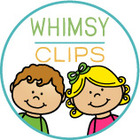